Hymns for Worship at Woodmont
21 Praise the Lord
22 He is in Our Midst
189 When I Survey the Wondrous Cross
500 Give Me the Bible
Sermon- “Train your Brain by the Bible”
295 Christ Receiveth Sinful Men
627 Like a Little Child
[Speaker Notes: Motivated to work out NY resolution lose weight, improve your health, immune system, you should realize that your body will follow what your mind decides to do.  It is a great blessing when you’re body is in sync with your mind as you get in shape, strengthen your muscles, and see the improvements in your health along with your immune system.]
Train your Brain by the Bible 
your Body will Bow Down
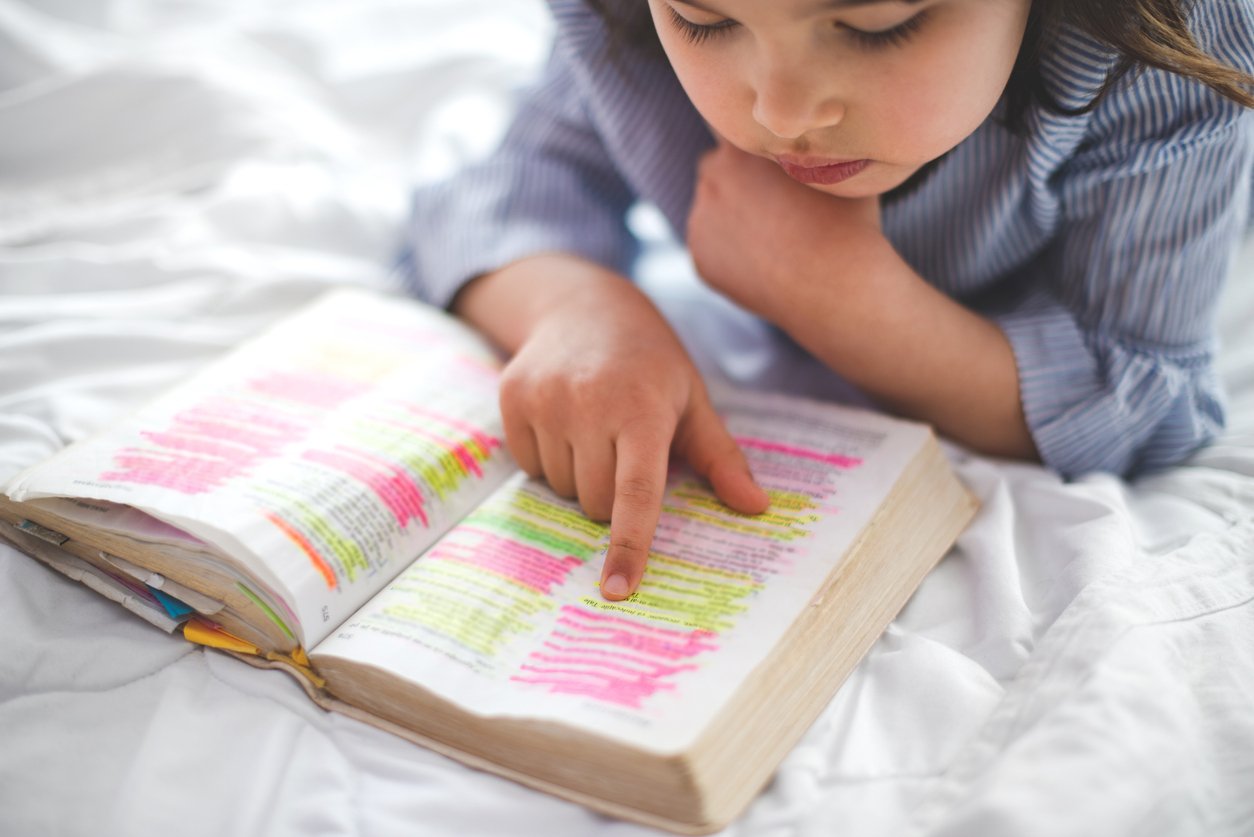 [Speaker Notes: There are spiritual applications that we can make to our life in that the only way that we are going to train your mind by the word of God and your body will follow.  Jesus was able to overcame every temptation of the lust of the flesh, lust of the eye, and the pride of life by the word of God (Matthew 4:1-11) and so can you. 
How can you be motivated to train your brain by the Bible and have your body bow down so that you can be used in His service?]
If you haven’t trained your brain by the Bible you will likely bow down to…
…Fleshly lusts which war against the soul (1 Peter 2:11)
(porn, alcohol, drugs, anger, hatred, fighting, etc.)

….False doctrines (Colossians 2:8)
[Calvinism, Denominationalism, etc.]

….The wisdom of this world 
(evolution, humanism, abortion, global warming, etc.]
Hymns for Worship at Woodmont
21 Praise the Lord
22 He is in Our Midst
189 When I Survey the Wondrous Cross
500 Give Me the Bible
Sermon- “Train your Brain by the Bible”
295 Christ Receiveth Sinful Men
627 Like a Little Child
[Speaker Notes: Motivated to work out NY resolution lose weight, improve your health, immune system, you should realize that your body will follow what your mind decides to do.  It is a great blessing when you’re body is in sync with your mind as you get in shape, strengthen your muscles, and see the improvements in your health along with your immune system.]